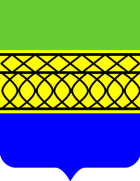 НЕФТЕХИМИЧЕСКОЕ  ПРОИЗВОДСТВО
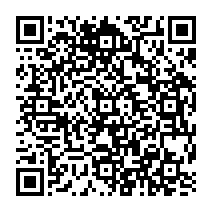 Описание инвестиционного проекта. Строительство высокотехнологичного нефтехимического комплекса по переработке нефтяного сырья и производству полиэтилена, полипропилена, ароматических углеводородов и продуктов их глубокой переработки.
Планируемая к выпуску продукция/ услуга и объем выпуска.Нефтехимический комплекс по переработке нефтяного сырья и производству полиэтилена, полипропилена, ароматических углеводородов и продуктов их глубокой переработки.
31,70 млрд руб.
Потребность в финансировании:
NPV
IRR
Прогнозные 
финансовые показатели:
45,80 млрд руб.
52 %
Срок окупаемости
Строительная фаза
Ставка дисконтирования
4/48 лет/мес.
2/24 лет/мес.
40,00 %
EBITDA
Рентабельность по EBITDA
205 млрд руб.
71%
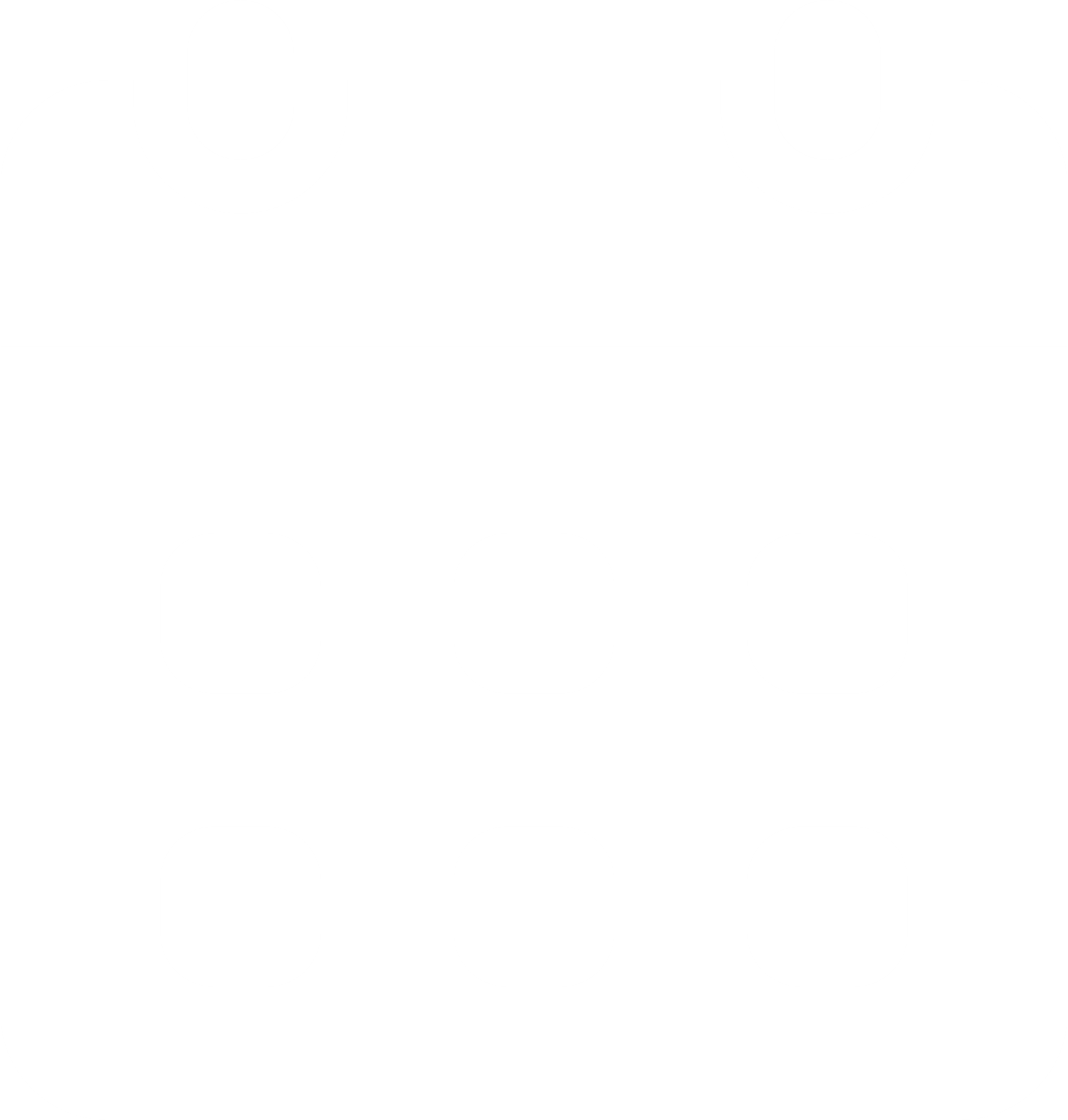 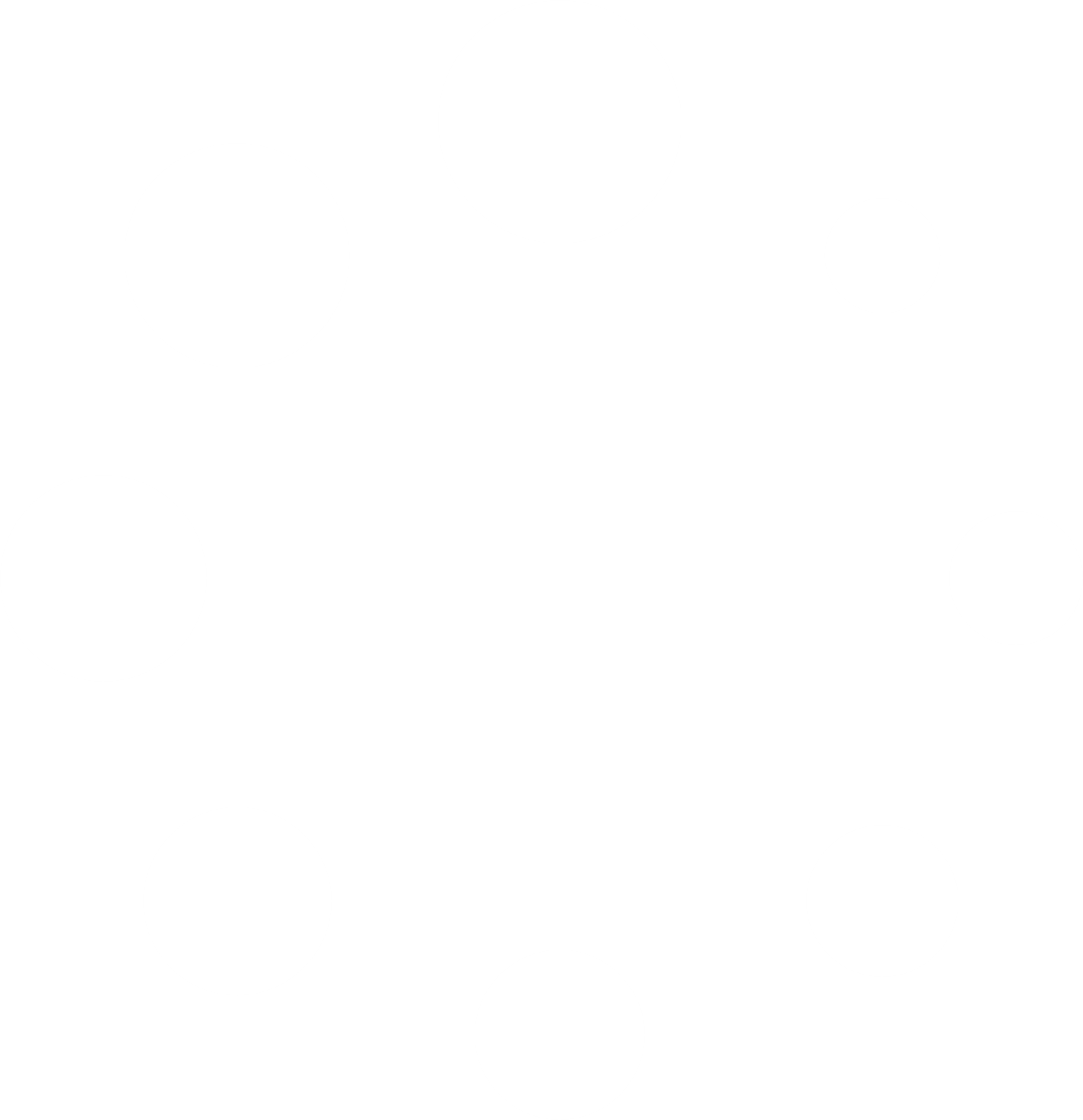 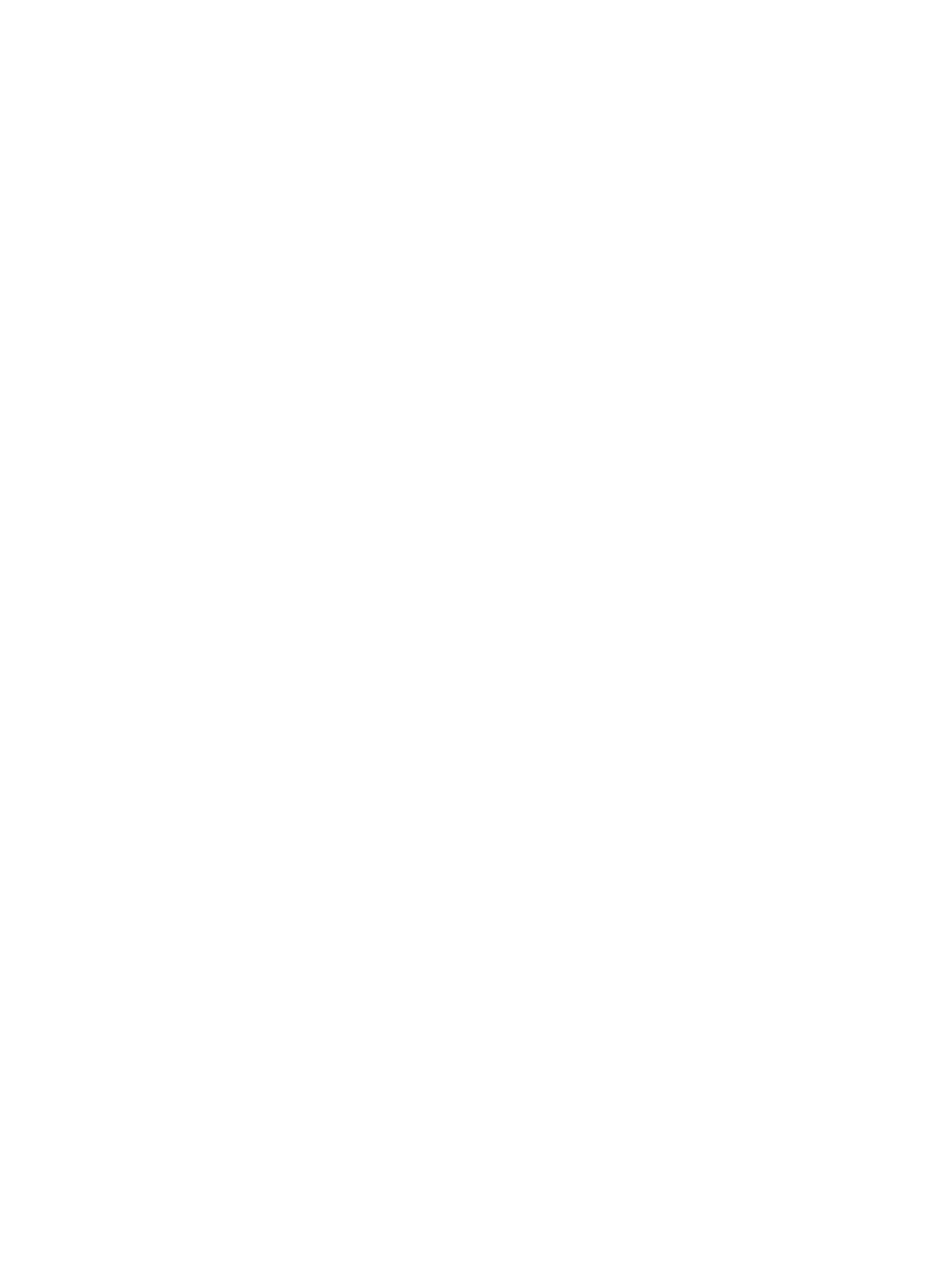 Удмуртская Республика, 
г.Камбарка
Срок реализации:
I кв. 2026 –I V кв. 2029
Текущая стадияреализации:
прединвестиционная
863
План
Факт
Рабочие места
Сведения о земельном участке:
Сведенияоб инфраструктуре:
Возможная государственная поддержка
Кадастровый номер – 18:10:022178:10 / 18:10:000000:1730. 
Площадь: 422,72 га
Электроснабжение – 26,510 Мвт
 Газоснабжение – 1500 м до ЗУ (5 кбм/час)
Водоснабжение – 300 м до ЗУ (200 кбм/час)
 Подъездные пути -  грунтовая дорога
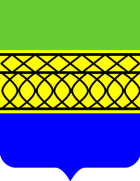 Банный  комплекс
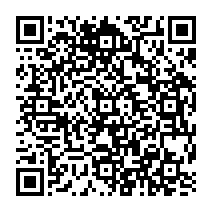 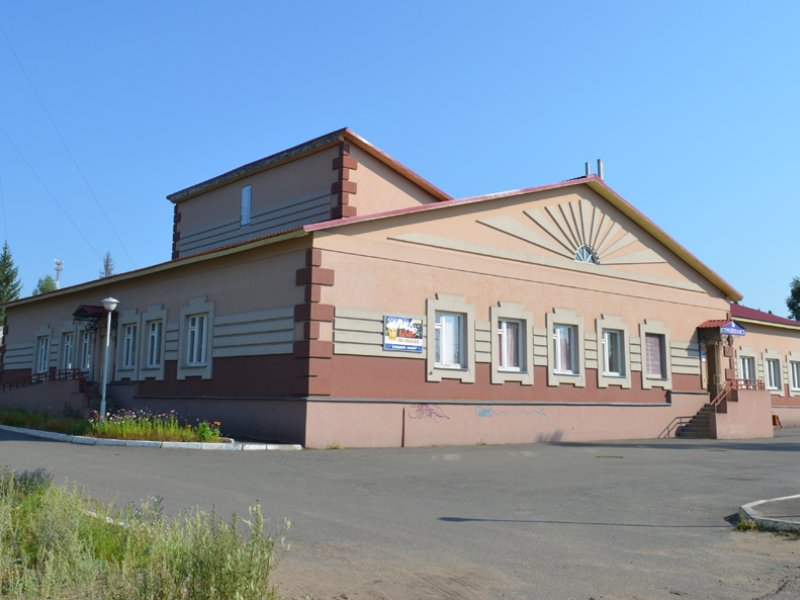 Описание инвестиционного проекта. Услуги бани
Планируемая к выпуску продукция/ услуга и объем выпуска.Услуги бани
3,0 млн руб.
Потребность в финансировании:
NPV
IRR
Прогнозные 
финансовые показатели:
97,7 млн руб.
41 %
Срок окупаемости
Строительная фаза
Ставка дисконтирования
3/36 лет/мес.
1/12 лет/мес.
40,00 %
EBITDA
Рентабельность по EBITDA
8 млн руб.
50%
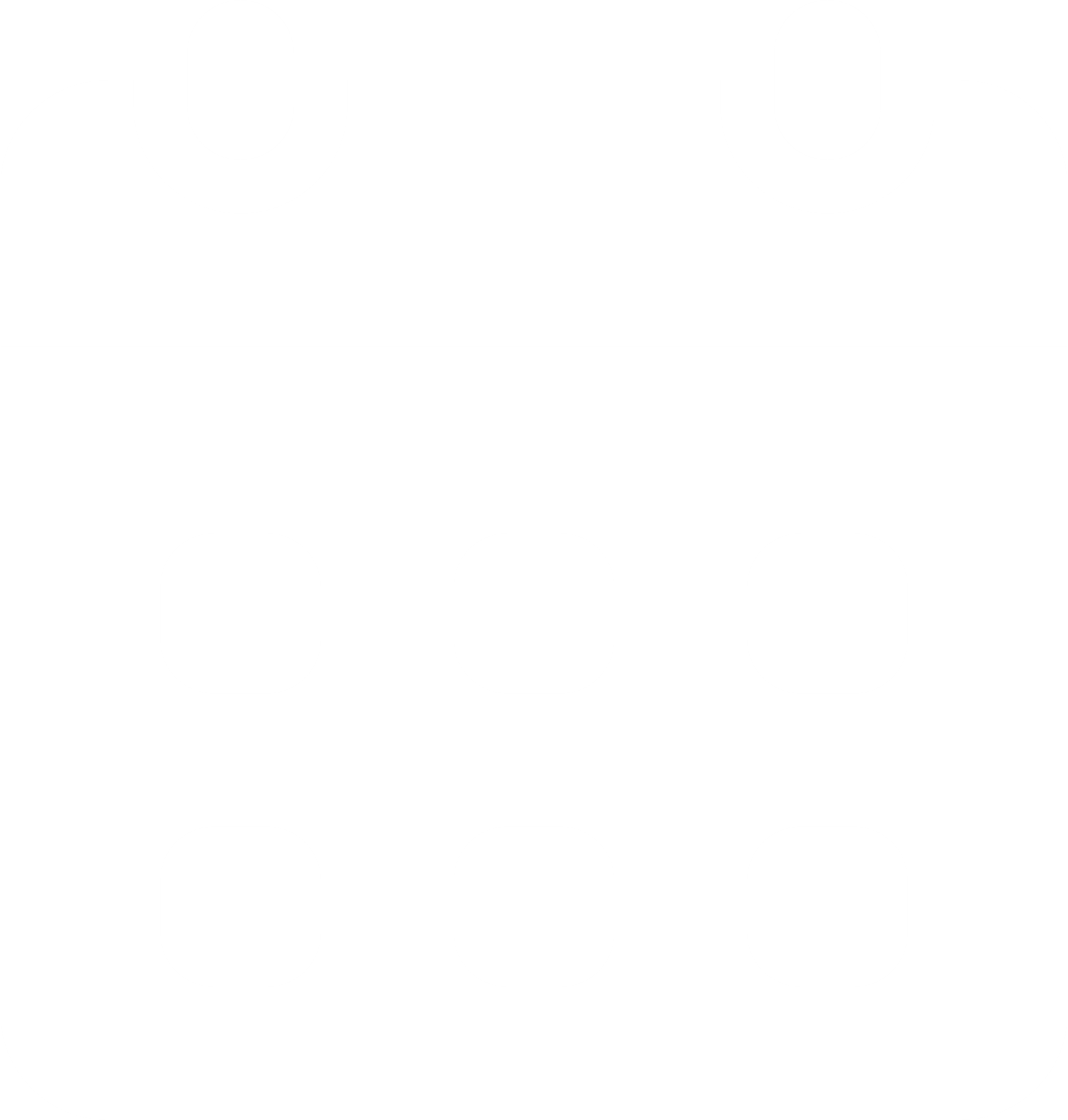 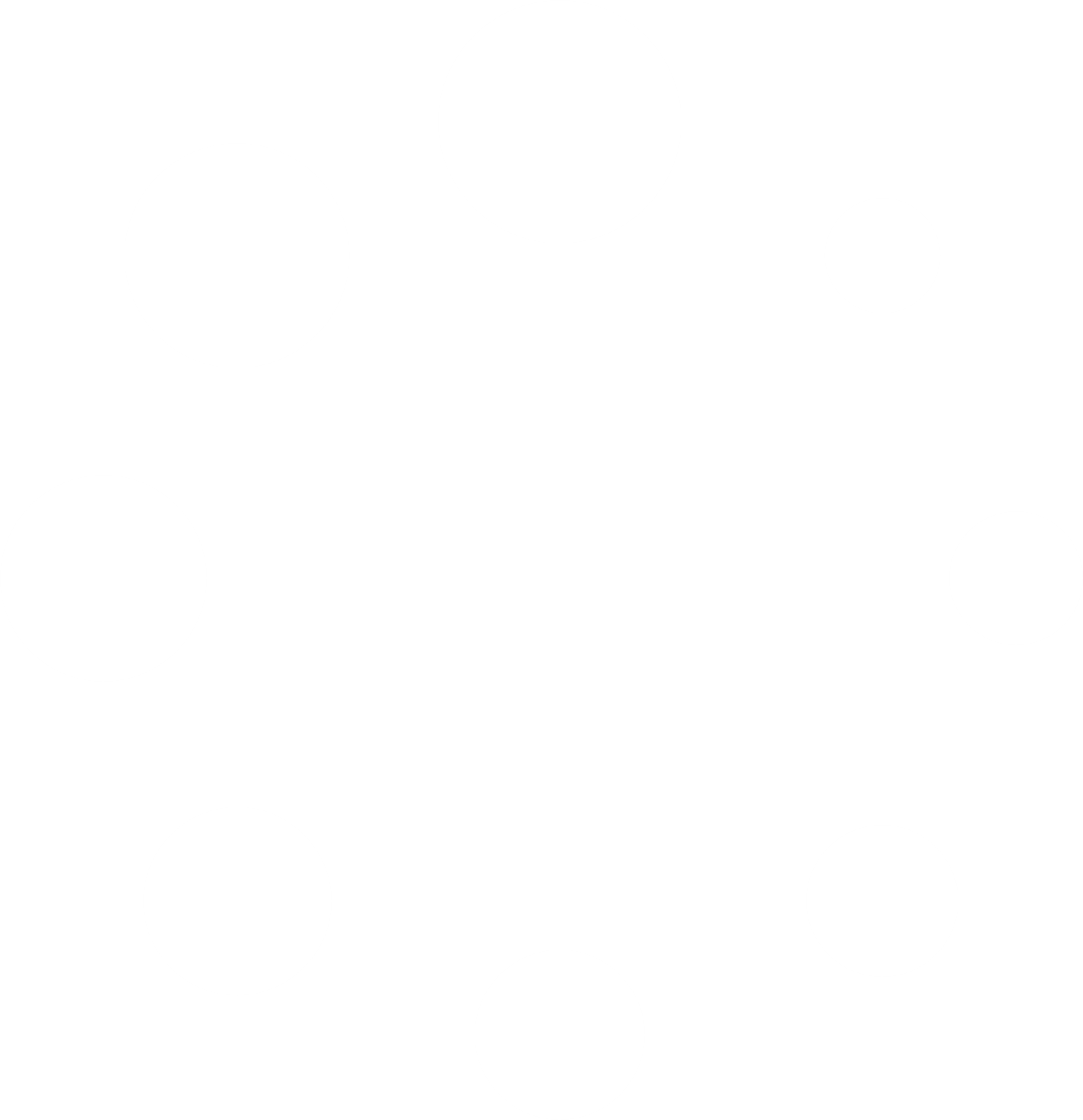 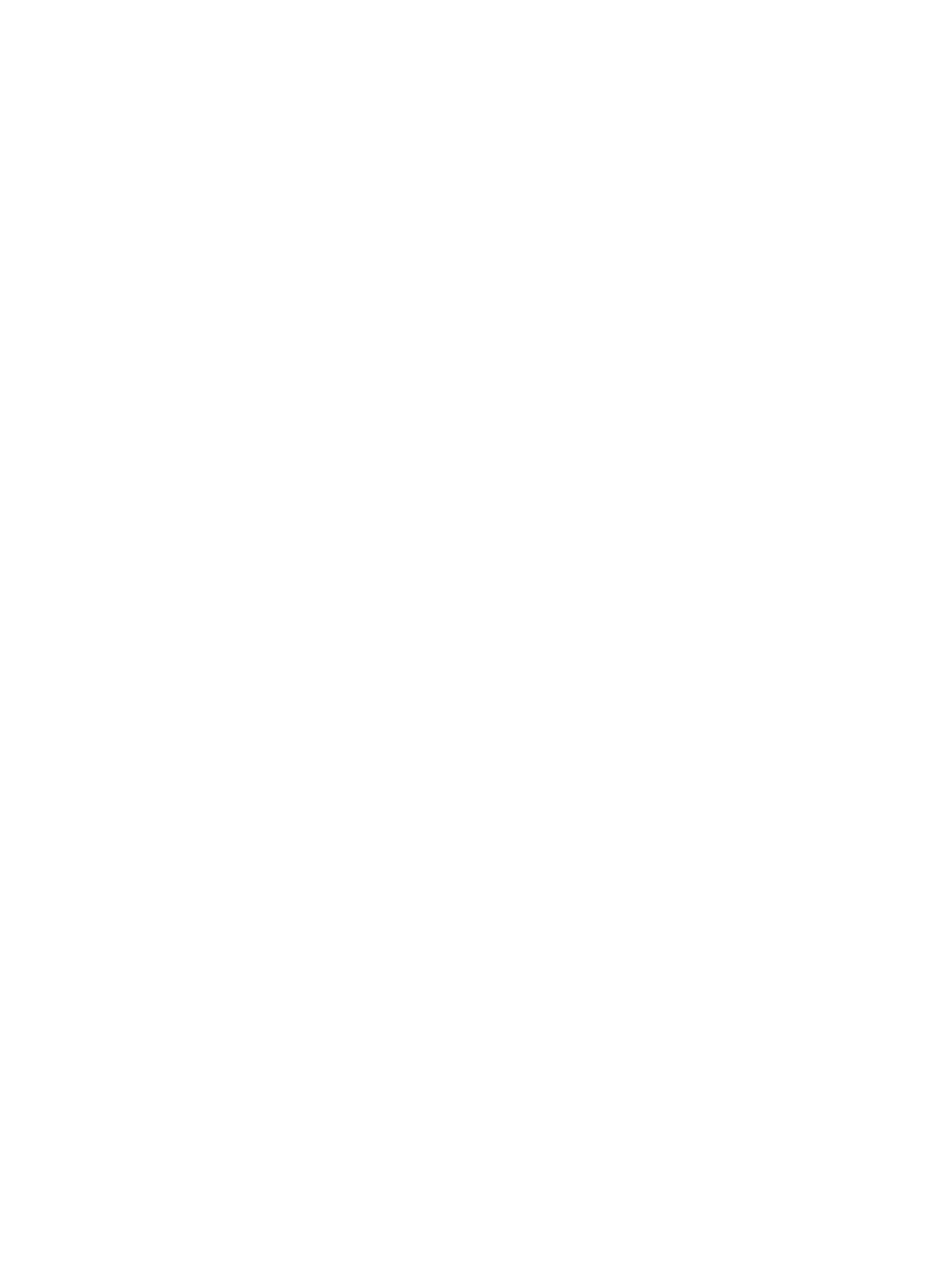 Удмуртская Республика, 
Г.Камбарка
Срок реализации:
I кв. 2026 –I V кв. 2027
Текущая стадияреализации:
прединвестиционная
15
План
Факт
Рабочие места
Сведения о земельном участке:
Сведенияоб инфраструктуре:
Возможная государственная поддержка
Кадастровый номер – 18:10:022023:10
Площадь помещения : 803,6 кв.м
Площадь земельного участка: 2523 кв.м
Электроснабжение – 100 Квт/час
 Газоснабжение –  5 кбм/час
Водоснабжение/водоотведение –  200 кбм/час
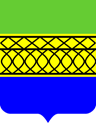 ЖИВОТНОВОДЧЕСКАЯ ФЕРМА
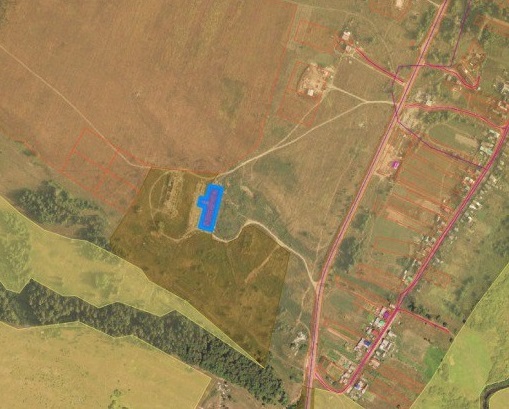 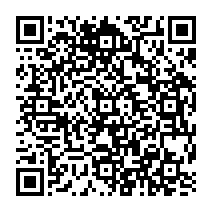 Описание инвестиционного проекта. Создание и развитие животноводческой фермы
Планируемая к выпуску продукция/ услуга и объем выпуска.Животноводческая ферма мясного направления на 200 голов
32,3 млн руб.
Потребность в финансировании:
NPV
IRR
Прогнозные 
финансовые показатели:
185 млн руб.
40 %
Срок окупаемости
Строительная фаза
Ставка дисконтирования
5/60 лет/мес.
2/24 лет/мес.
40,00 %
EBITDA
Рентабельность по EBITDA
76 млн руб.
30%
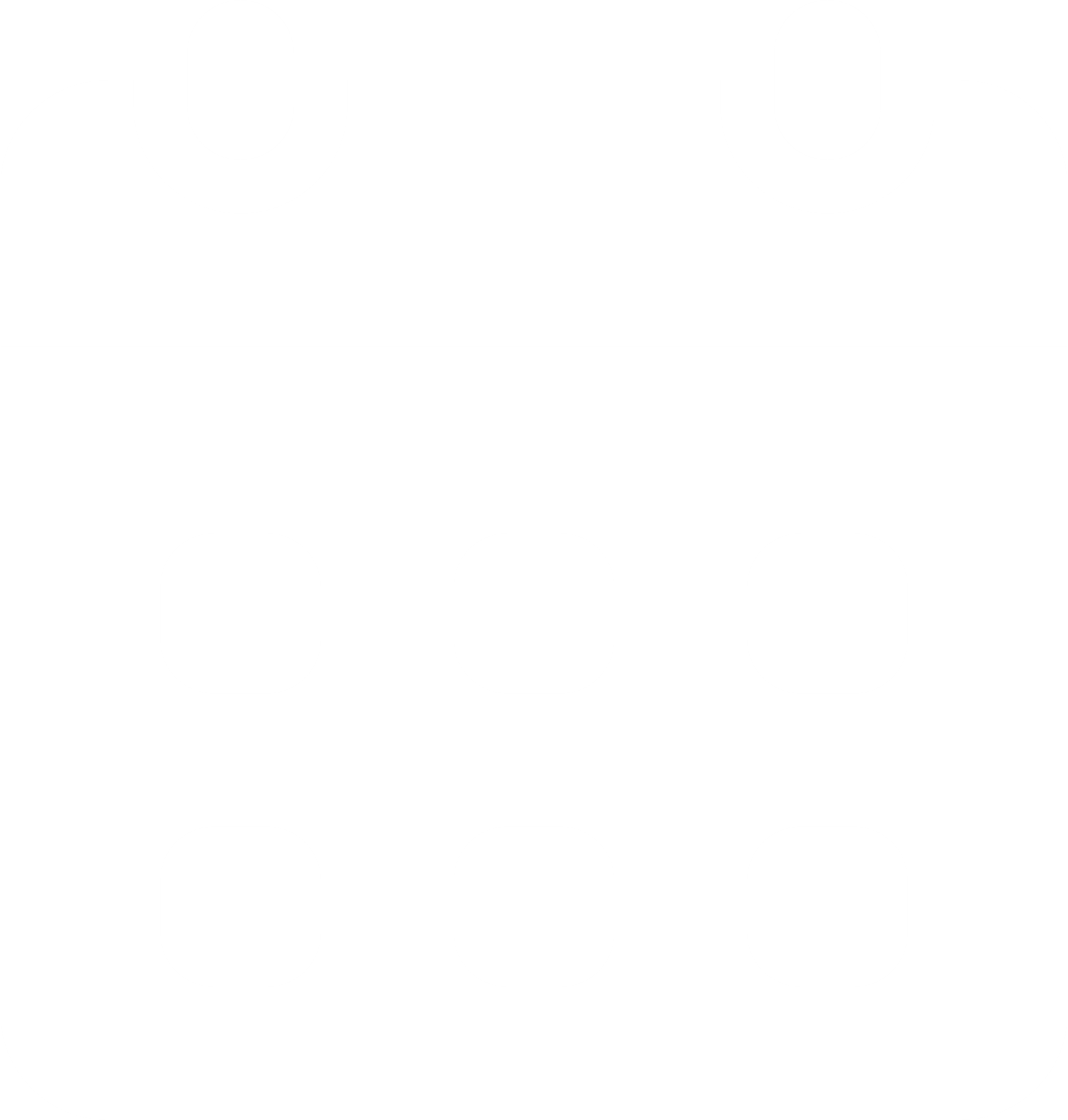 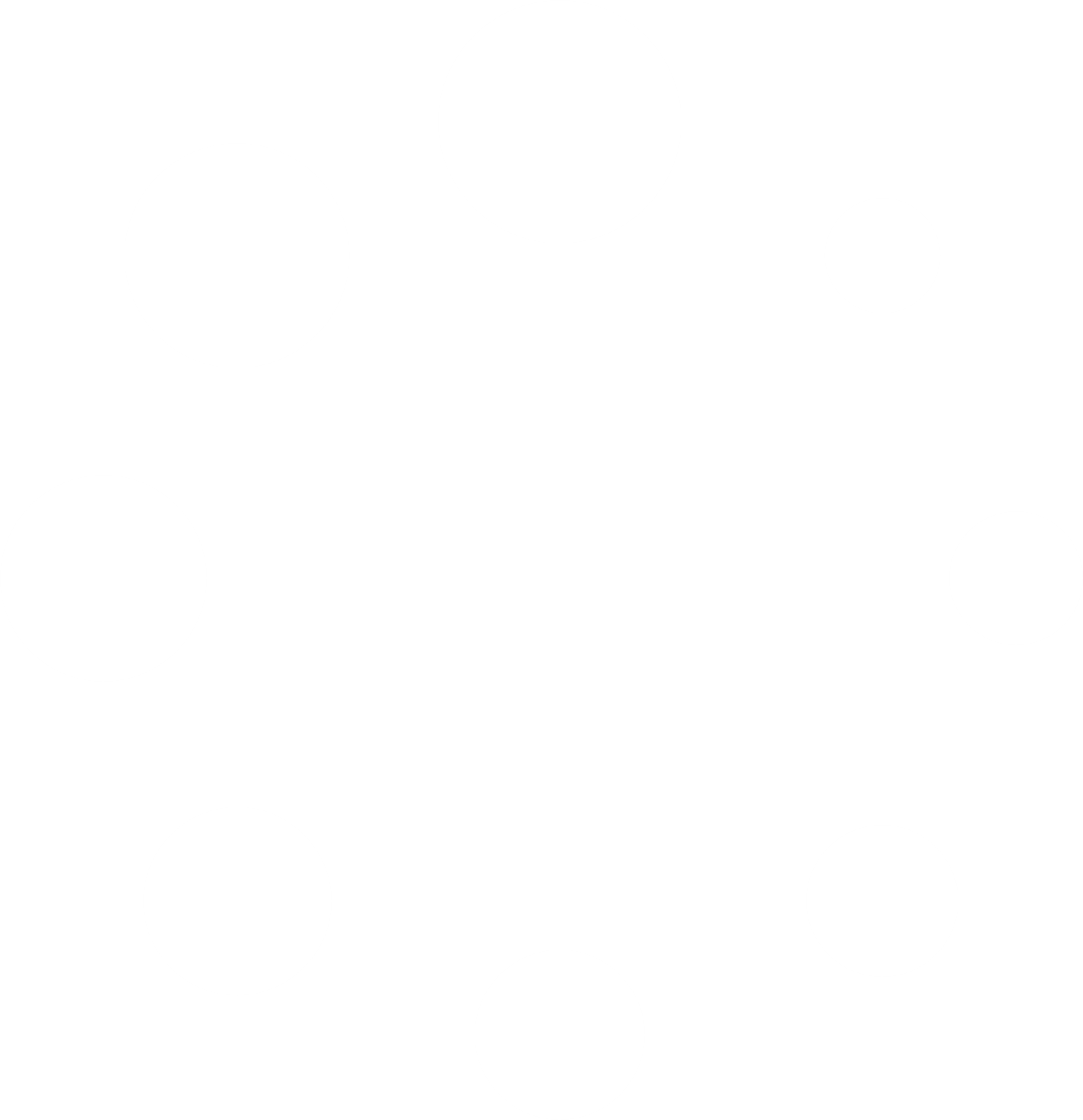 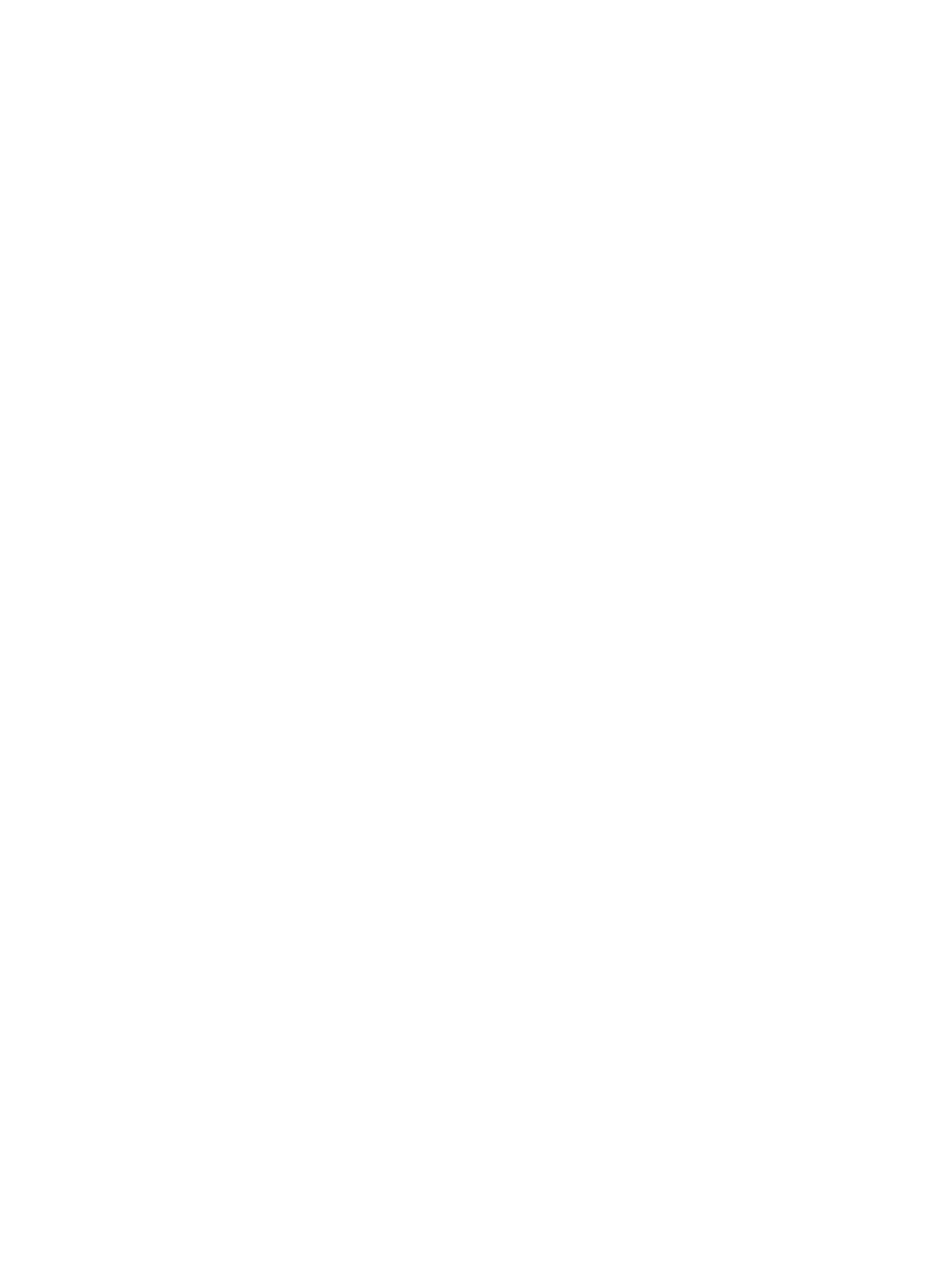 Удмуртская Республика, 
С.Балаки
Срок реализации:
I кв. 2026 –I V кв. 2030
Текущая стадияреализации:
прединвестиционная
30
План
Факт
Рабочие места
Сведения о земельном участке:
Сведенияоб инфраструктуре:
Возможная государственная поддержка
Кадастровый номер – 18:10:009006:160 / 18:10:009006:159 
Площадь фермы: 2143,3 кв.м 
Площадь ЗУ: 3177 кв.м.
Подъездные пути -  грунтовая дорога в 250 м
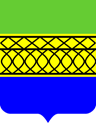 ПОРТ КАМБАРКА – ТОСЭР
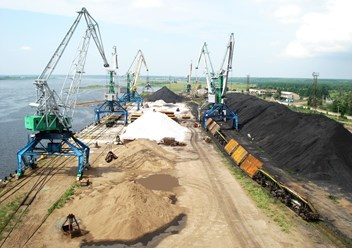 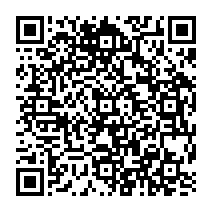 Описание инвестиционного проекта. Создание и развитие территории опережающего экономического развития
Планируемая к выпуску продукция/ услуга и объем выпуска.Территория ТОСЭР
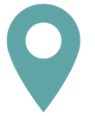 70,0 млн руб.
Потребность в финансировании:
NPV
IRR
Прогнозные 
финансовые показатели:
903,79 млн руб.
40 %
Срок окупаемости
Строительная фаза
Ставка дисконтирования
4/48 лет/мес.
1/12 лет/мес.
40,00 %
EBITDA
Рентабельность по EBITDA
219 млн руб.
68%
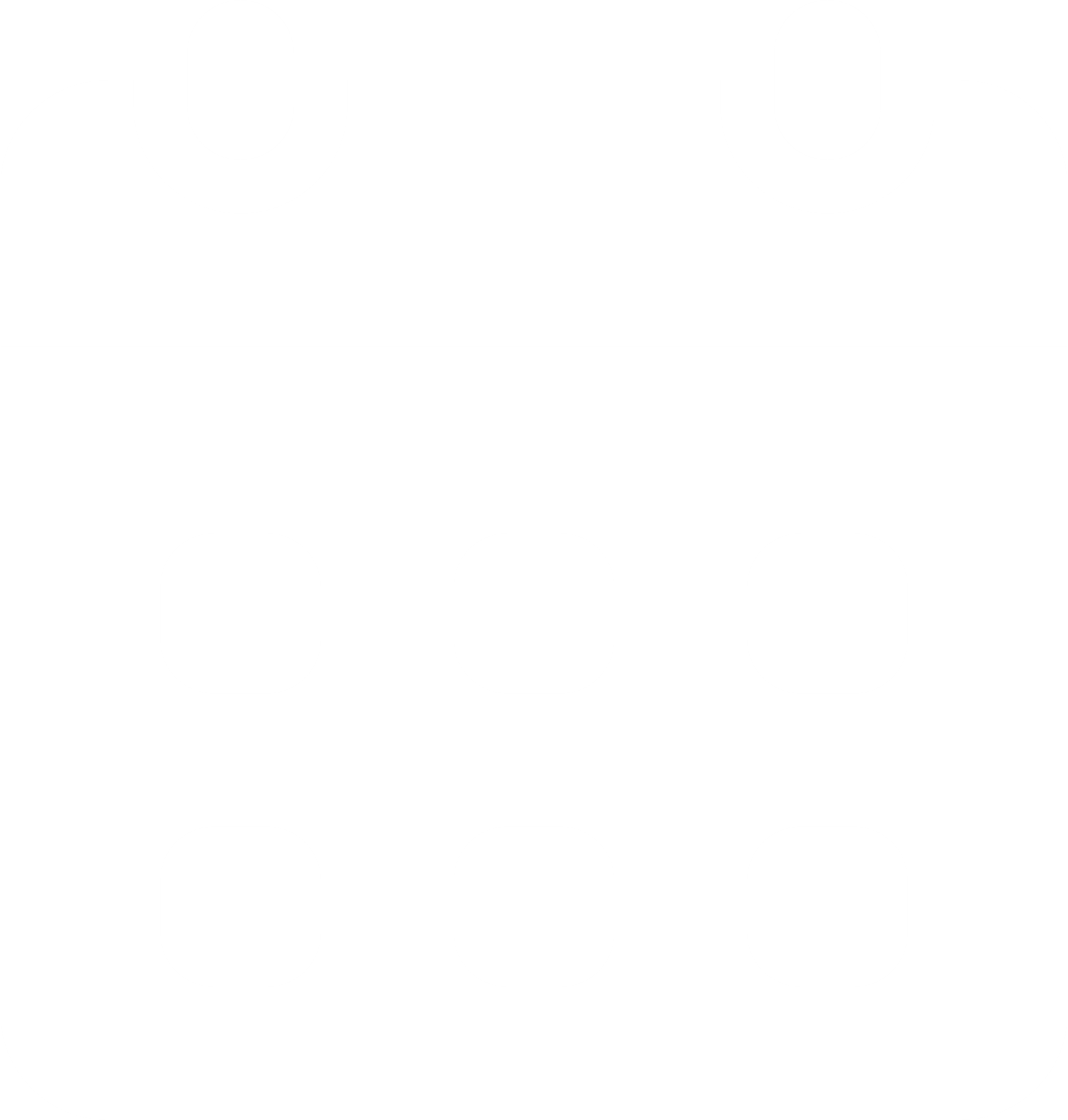 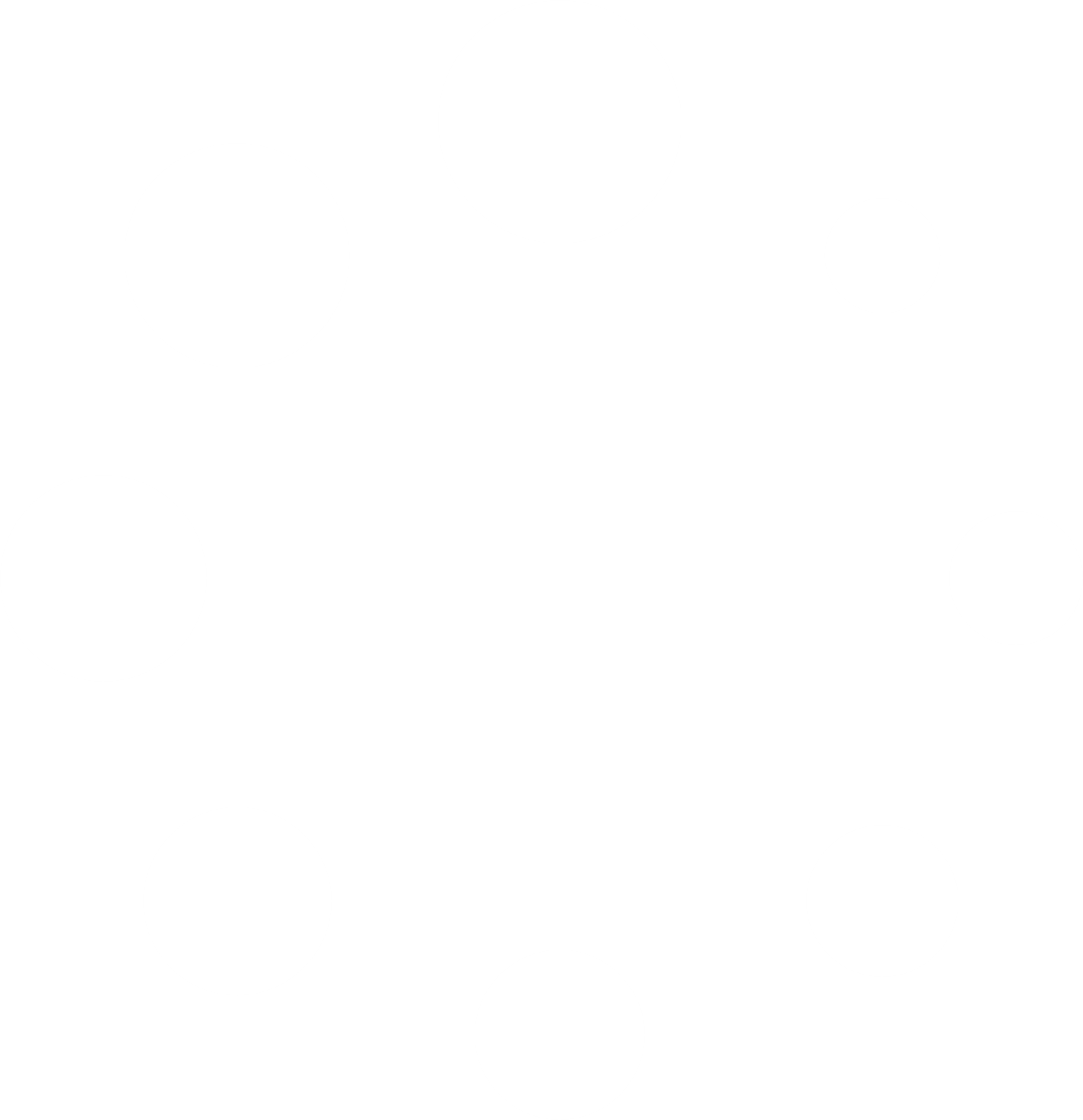 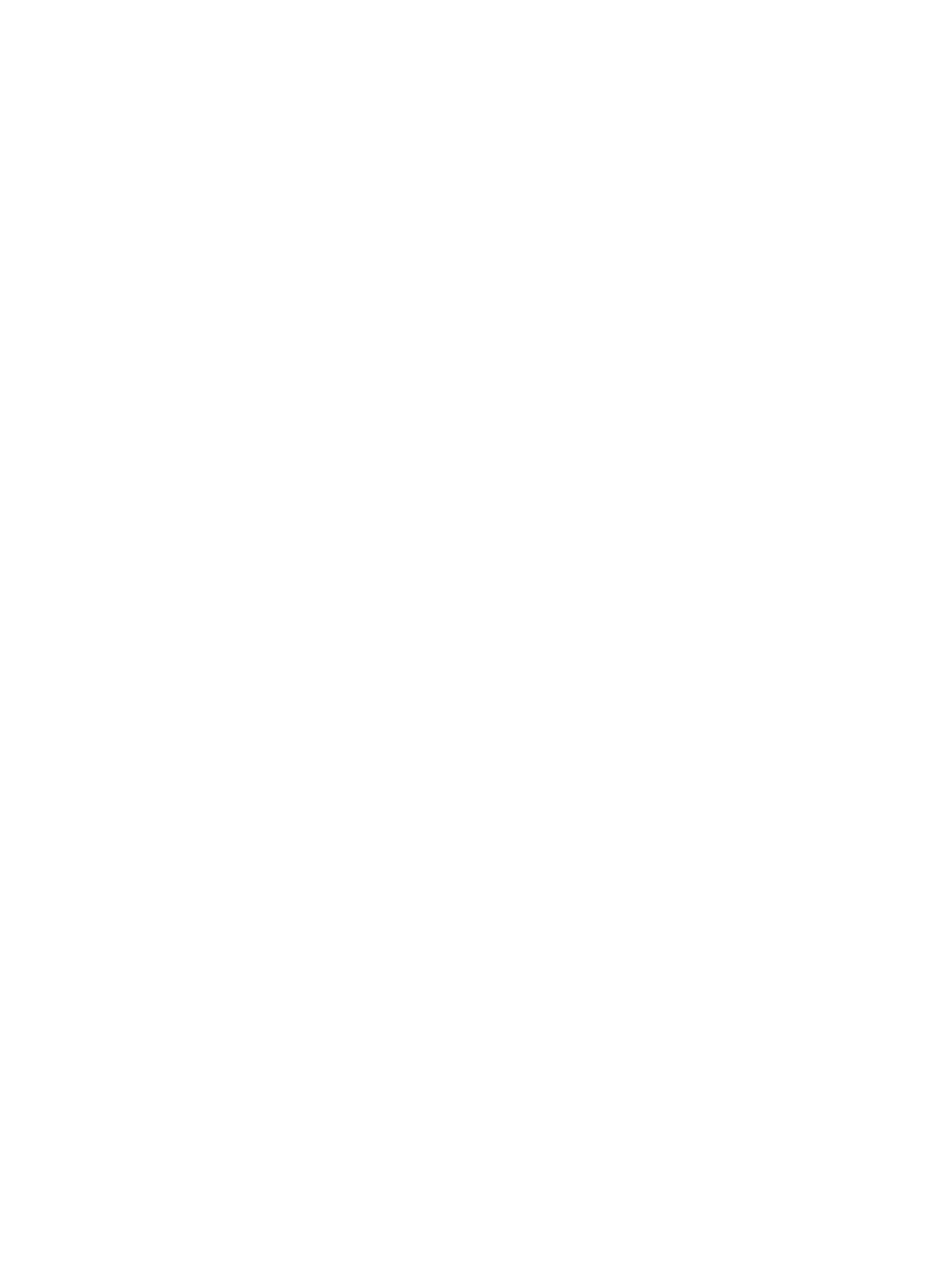 Удмуртская Республика, 
С.Кама
Срок реализации:
I кв. 2026 –I V кв. 2029
Текущая стадияреализации:
прединвестиционная
15
План
Факт
Рабочие места
Сведения о земельном участке:
Сведенияоб инфраструктуре:
Возможная государственная поддержка
Кадастровый номер  
Площадь:  га
Электроснабжение 
Газоснабжение – 5 кбм/час
Водоснабжение – 200 кбм/час
 Подъездные пути -  ж/д тупик